Narragansett CouncilBoy Scouts of America
Welcome to the April Virtual Roundtable!
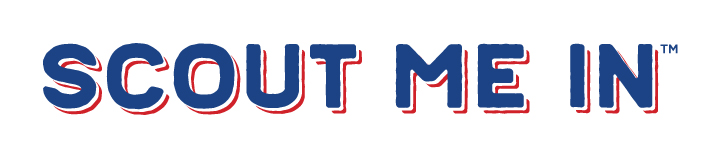 1
Welcome !!!
2
[Speaker Notes: Welcome – One minute
A program-specific roundtable commissioner or assistant district commissioner for roundtables calls the meeting to order and starts welcoming all participants to the meeting. Start on time. It is unfair to those who arrived on time to have to wait. Beginning with an enthusiastic greeting will set the tone for a fun evening of learning and fellowship.]
A Scout is Reverent
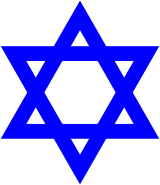 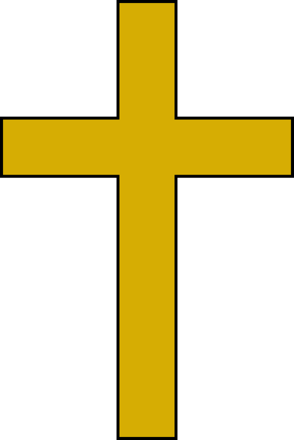 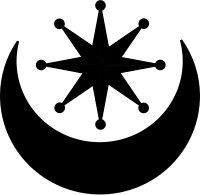 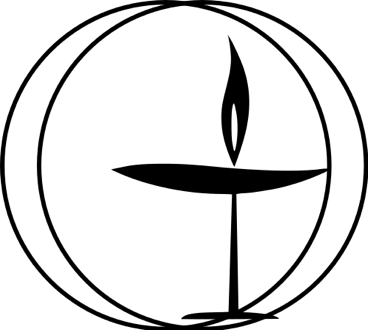 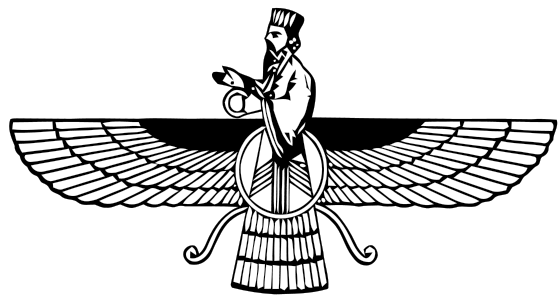 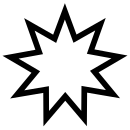 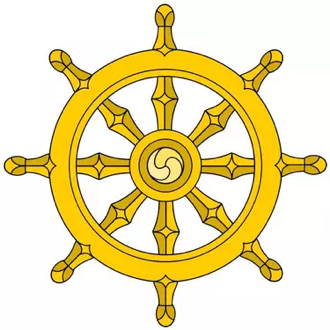 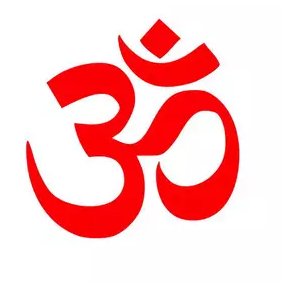 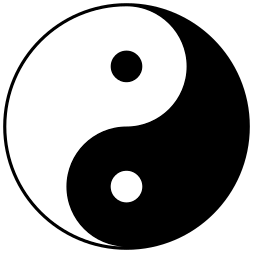 3
[Speaker Notes: Prayer – One minute
In keeping with the Scout’s duty to God, include a nonsectarian prayer in the general opening session. As some people aren’t comfortable praying in public, ensure success by asking a team member or participant in advance to offer the prayer. Begin with an appropriate introduction such as “prepare yourself for prayer or reflection as is your custom.” 

Images shown:
Star of David (Judaism), Christian Cross (Christianity), Star & Crescent (Islam)
Flaming Chalice (Unitarian Universalism), Faravahar (Zoroastrianism)
9-pointed Star (Bahá’i), Wheel of Dharma (Buddhism), Om (Hinduism), Taijitu (Taoism)]
Opening Ceremony
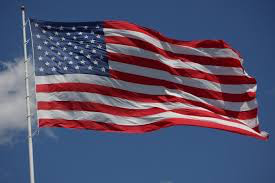 4
[Speaker Notes: Opening Ceremony – Two minutes
Use a simple opening ceremony that leaders will be able to duplicate in their units. You may wish to delegate this opportunity to a particular pack or group, or use participants if appropriate. Use the U.S. flag to emphasize citizenship, respect for the flag, and character development. Other options, such as reciting the Scout Oath, Baden-Powell words of wisdom, celebrating the birthday of Scouting, or demonstrating alternate flag ceremonies, will provide ideas that unit leaders can use to liven up their unit programs.]
Virtual Scouting
5
[Speaker Notes: We know that Scouting is important for our youth and has an impact on their future development. In this time of social distancing it is important to maintain a connection with our Scouts. Not only is it important for the Scouts but also for your units. If contact hasn’t been maintained there is a good possibility that a number of your Scouts will drift away. In a larger unit it may not seem to make a difference, but in a smaller unit it will.

Tonight we are going to be talking about how to maintain your units with virtual Scouting. We’ll cover: some of the platforms available for units to utilize; some tips on getting your meetings up and running as well as tips to keep in mind when setting up your “broadcast” space; programming ideas for units; and how to affect unit membership. In addition we want to hear from you as to how you are keeping your units functioning through this difficult time.

We will start with a brief discussion on some of the videoconferencing options available.]
Virtual Scouting: Platform Options
Free Platforms
Cisco Webex Meetings
Google Hangouts
G Suite for Nonprofits, includes Hangout Meet
Skype
Zoom
[Speaker Notes: Virtual Scouting: Platform Options
 
Free platforms
Cisco Webex Meetings Personal
Normally limited to 50 participants max, raised to 100 during pandemic restrictions
Normally limited to 40 minute meeting times, no limit during pandemic restrictions
Google Hangouts
Limited to 10 participants
G Suite for NonProfits, includes Hangout Meet
Must apply for account
Hangout Meet videoconferencing is limited to 100 participants
Skype
Limited to 50 participants
Zoom Basic
Limited to 100 participants
Limited to 40 minute meeting time for groups of 3 or more]
Virtual Scouting: Platform Options
Paid Platforms
Cisco Webex Meetings
G Suite, includes Hangout Meet
GoToMeeting
Zoom
[Speaker Notes: Virtual Scouting: Platform Options
 
Paid platforms
Cisco Webex Meetings Starter $13.50 / month
Limited to 50 participants max
G Suite Basic, includes Hangout Meet $6.00 / month
Hangout Meet videoconferencing is limited to 100 participants
GoToMeeting Pro $14 / month
Limited to 150 participants
Zoom Pro $14.99 / month
Limited to 100 participants

There are additional options for increased number participants with these programs, but these should meet the needs of most units.]
Virtual Scouting: Virtual Meetings
Pre-First Virtual Meeting
Maintain planning meetings— unit committee, den leaders meeting, PLC
Develop a plan
Communicate plan with families in the unit
Setup your “broadcasting” space at home.
Make sure you know how to use the video conferencing platform features
[Speaker Notes: Virtual Scouting: Virtual Meetings
 
Pre-First Virtual Meeting
Maintain your unit planning meetings— the unit committee, den leaders, PLC. Determine the platform that your unit wants to use or test a few with you planning meetings before engaging all Scouts.
Develop a plan for the meetings. It’s suggested you keep as close to a normal schedule as possible. Use the same meeting day and time. If it works, maybe move to an earlier time on the same day.
Communicate with your families the schedule of meetings, platform to be used, and links to join the meeting.
Setup your home “broadcasting” space
Best not to have a window behind you. Daylight from the back can cast you in shadow.
Make sure the space behind you has no inappropriate items for a Scouting meeting, i.e. open beet bottles, etc.
Try to have the space as uncluttered as possible
Make sure you know how to use the features of the platform you have selected.]
Virtual Scouting: Virtual Meetings
Conducting Your Virtual Meeting
Ensure you have two-deep leadership with registered Scouters
Have at least one co-host
Open meeting session 10-15 minutes early.
Keep your meeting as close to the structure of a normal meeting as possible
[Speaker Notes: Virtual Scouting: Virtual Meetings
 
Conducting Your Virtual Meeting
Ensure you have two-deep leadership with at least two registered Scouters. If females are participating in the virtual meeting, at least one of the Scouters should be a female over the age of 21.
Have at least one co-host to help manage the meeting.
Open your meeting 10-15 minutes early to make sure everyone can get their technology in order.
Keep the meeting structure as close to normal as possible.
A gathering activity as they log-in to the meeting.
An opening
Activity time
Closing
If you are going to be recording your meetings you need to get parental permission to record any youth.]
Virtual Scouting: Cub Scouts
Beyond a Virtual Den Meeting
Virtual Scavenger Hunts
30-day Challenges
A short backyard “hike”
A field trip
[Speaker Notes: Virtual Scouting: Cub Scouts
 
Beyond a virtual den meeting, which Narragansett Council has been hosting for those who can’t, here are some ways that a pack can stay engaged while social distancing

Virtual Scavenger Hunt: Give your Cub Scouts a list of items they can find in and around the house or neighborhood. Have them take  picture and share it. Can be done as one item a day or the entire list at once with a time limit to complete
30-day Challenges. Narragansett Council has some up on their virtual Scouting page and there are plenty of others on the web from other councils so no need to reinvent the wheel. Most based on Scouting revolve around Cub Scout adventures and thereby advancement. 
A backyard “hike” to explore the shapes, colors, or living things found within a certain area.
Take a virtual field trip. There are a number of museums, aquariums, and zoos offering free virtual tours- Museum of Natural History in NYC, Smithsonian National Museum of Natural History, The Louvre, Seattle Aquarium, and the San Diego Zoo to name a few]
Virtual Scouting: Scouts BSA
Beyond a Virtual Troop Meeting
Virtual Patrol Meetings
Virtual Scavenger Hunts
30-day Challenges
Advancement (scouting.org/coronavirus/covid-19-faq/)
Changes to rank requirements
Virtual Scoutmaster Conference
Virtual Board of Review
Virtual Merit Badge
[Speaker Notes: Virtual Scouting: Scouts BSA
 
Beyond a virtual troop meeting, here are some ways that a troop can stay engaged while social distancing

Virtual Patrol Meetings
Virtual Scavenger Hunt
30-day Challenges
Advancement
As of 13 April 2020, the National Council has implemented temporary changes to rank requirements. Changes can be found at scouting.org/coronavirus/covid-19-faq/.
Virtual Scoutmaster Conference
Virtual Board of Review
Virtual Merit Badge
In the Guide to Advancement 2019, Section 8.0.1.6 Boards of Review Through Videoconferencing has requirements that can also be applied to virtual Scoutmaster conferences and some can also be applied to a virtual merit badge.

Let’s talk a bit more about running a virtual merit badge. Narragansett Council is offering several virtual merit badges during this time, and some troops are doing them on their own. Here are some thoughts and suggestions for successful virtual merit badges at the troop level.]
Virtual Scouting: Scouts BSA
Merit Badge Program
[Speaker Notes: Virtual Scouting: Scouts BSA

Merit Badge Program]
Virtual Scouting: All Units
Virtual Campout
Virtual Campfire / Pack Meeting
Scouting at Home Award
narragansettbsa.org/document/scouting-at-home/198527
Training
[Speaker Notes: Virtual Scouting: All Units
Virtual Campout. Scouts can pitch their tent in their yard and connect via video conference of social media to share camp stories or what they cooked for dinner. In the morning the unit leader can conduct a virtual campsite inspection, judging for tent location, background, camp accessories, etc. Who was the camping buddy- a parent, sibling, family pet?
This can help satisfy some advancement requirements in both Cub Scouts and Scouts BSA.
Virtual Campfire / Pack Meeting, have Scouts and families record themselves singing songs or doing skits and share to a central drive. Assemble in an order and show via videoconferencing back to unit.
When using videoconferencing, all virtual campouts and activities should consist of as many elements found on a normal outdoor campout or activity as possible. All youth protection policies and digital safety guidelines must be followed.
Narragansett Council has developed an award for those Scouts who participate in virtual Scouting. The requirements can be found online at the council website: narragansettbsa.org/document/scouting-at-home/198527
Training, being sequestered at home is a perfect time for all registered Scouters to make sure their YPT and Weather Hazard training is current. For those that haven’t done so, now it’s also a great time to take your position specific training, that includes committee members.]
Virtual Scouting: Membership
Retention
Recruiting
[Speaker Notes: Virtual Scouting: Membership
 
As we noted at the start of this presentation keeping your Scouts engaged during this pandemic is important for them and your unit. The more Scouts you retain, the stronger your unit will be once we can start the face-to-face meetings again. It’s difficult for youth to continue their sports or other school activities via videoconferencing, Scouting is a program that can adapt and overcome the challenge while keeping our youth engaged in pursuit of aims of character development, citizenship training, physical and mental fitness, and leadership development.

If your unit is maintaining a virtual program it’s still a good time to have your Scouts invite their friends to attend one of your unit meetings. It’s not hands on outdoors stuff yet, but it can start showing prospective Scouts and their families the other benefits of Scouting- the fun and camaraderie . Troops should be reaching out to packs and inviting their Webelos to attend a virtual troop meeting. It helps satisfy some rank requirements for the Webelos and the troop can continue to build relationships with their feeder packs.]
Virtual Scouting
Success Stories
[Speaker Notes: Virtual Scouting
 
Now we’d like to hear from some of you who have pushed forward with a virtual program and how it’s working for you.]
Virtual Scouting
?
[Speaker Notes: Questions?]
Commissioner’s Minute
17
[Speaker Notes: Commissioner’s Minute – Two minutes
This is the chance for the assistant district commissioner for roundtable, or others as appropriate, to give a meaningful thought regarding a point of the Scout Law, or other significant and uplifting message. The Commissioner’s Minute helps bring the general session to a close and transition to the program-specific breakouts. Explain that the next session will begin in a few minutes, and point out the locations.]
Thank You...
18
[Speaker Notes: Five minute to move to program areas]